Irshad Muzaffar 勤奋
University of Science and Technology of China
Boss Version and Data Sample
Event Selection
Mc Truth Information of Chic0
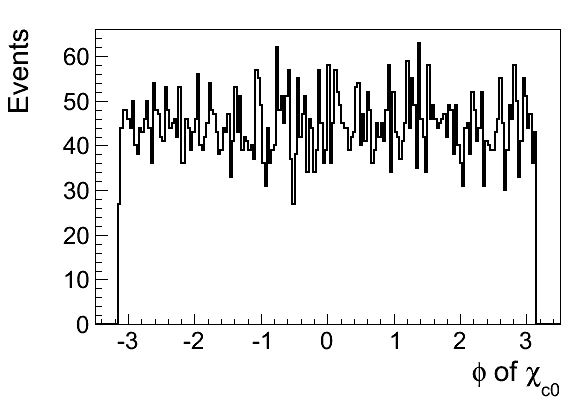 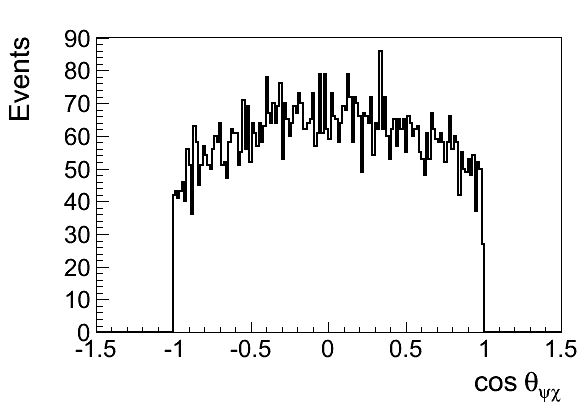 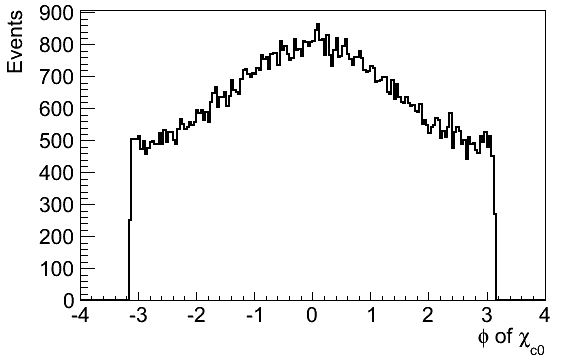 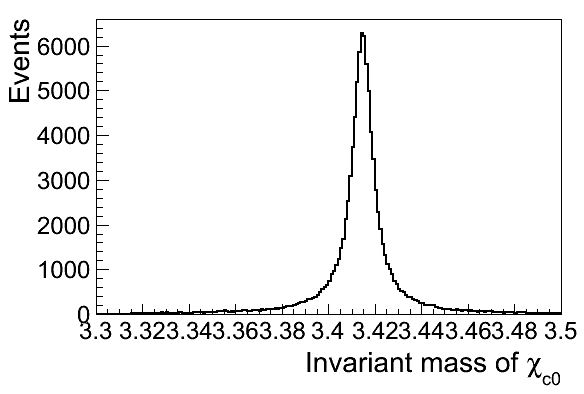 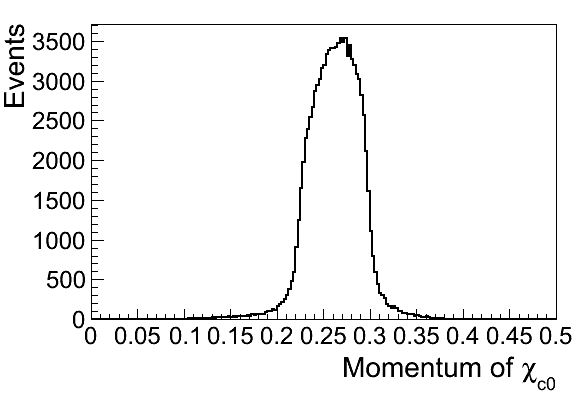 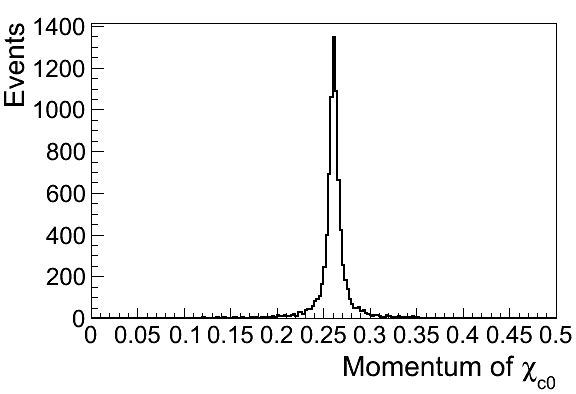 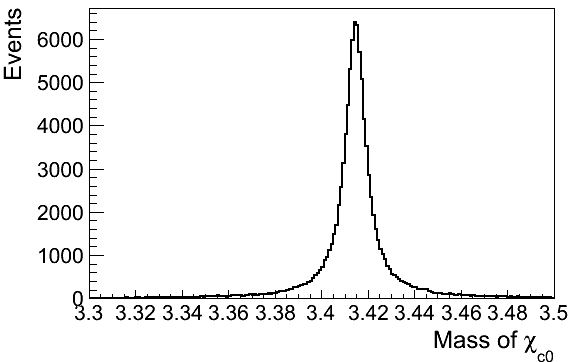 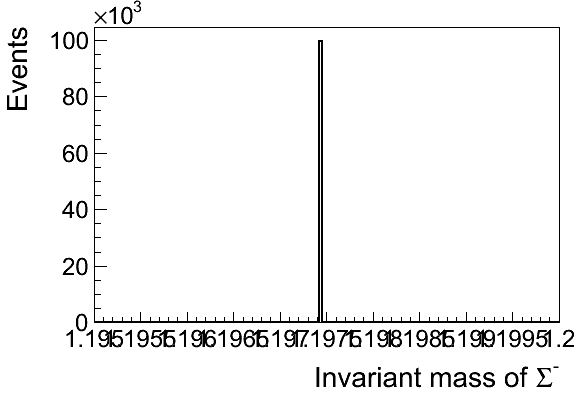 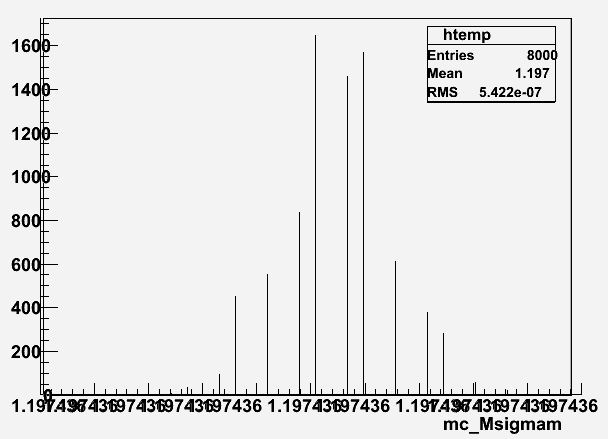 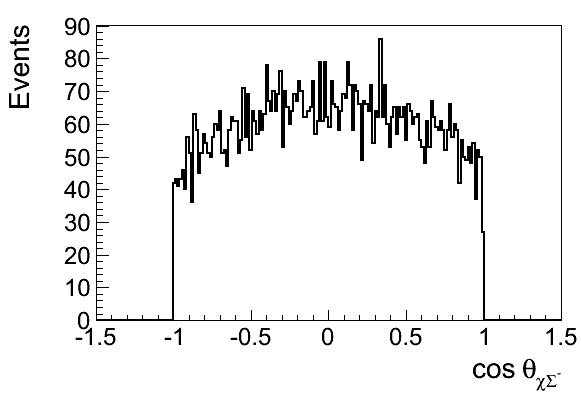 For pip and pim
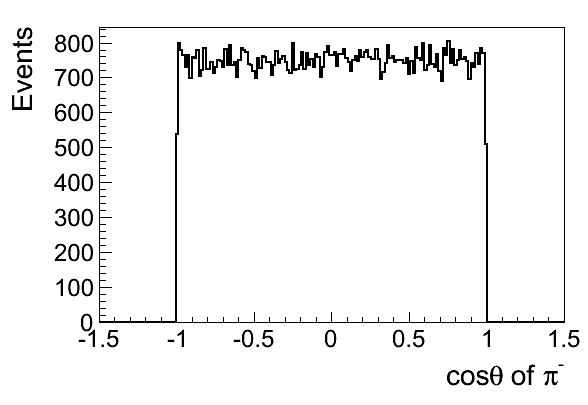 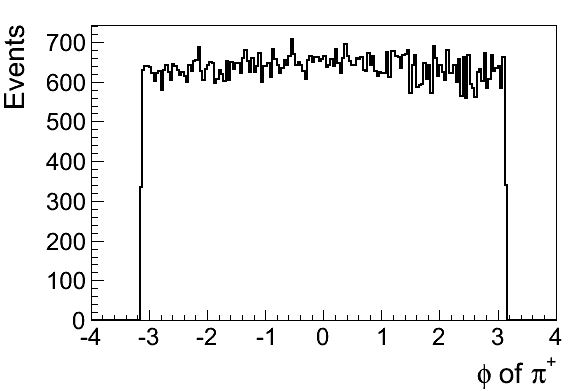 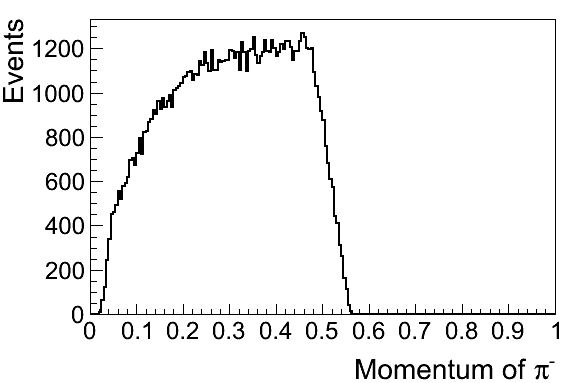 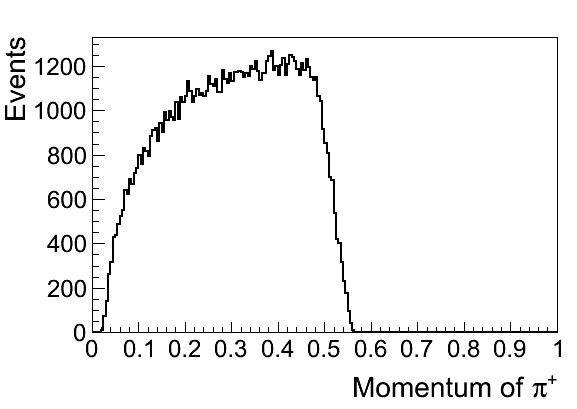 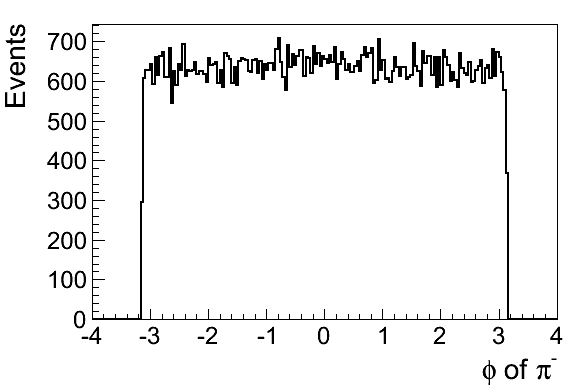 Distribution of Neutron, Anti-Neutron and Gamma
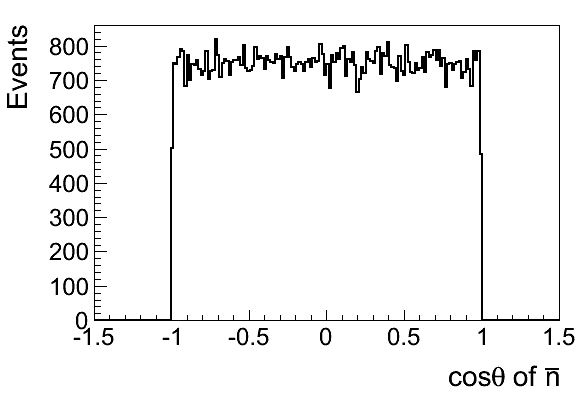 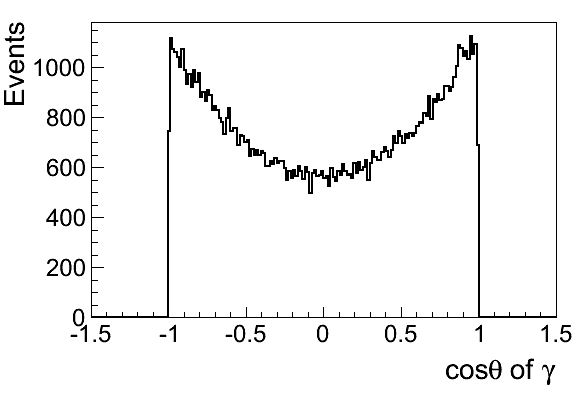 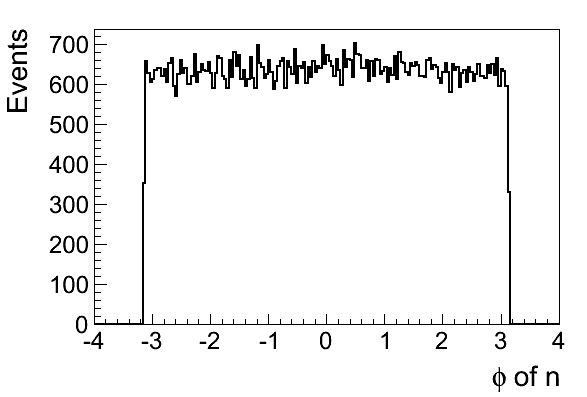 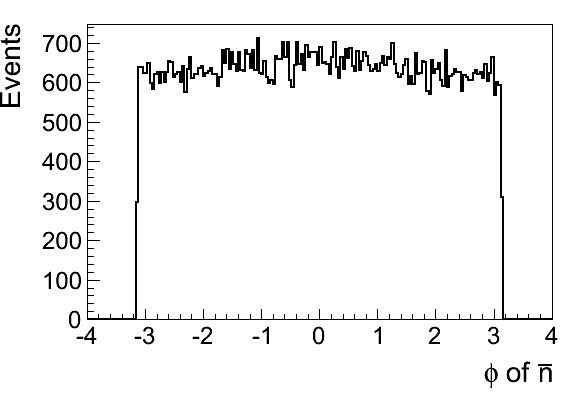 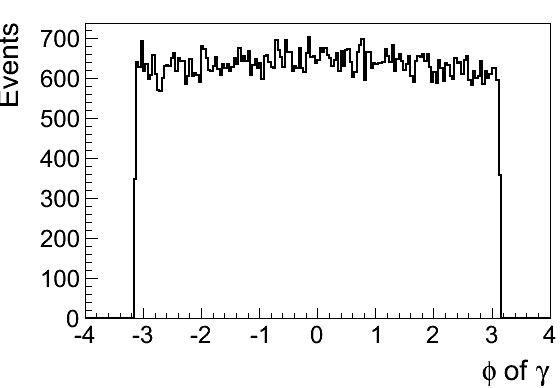 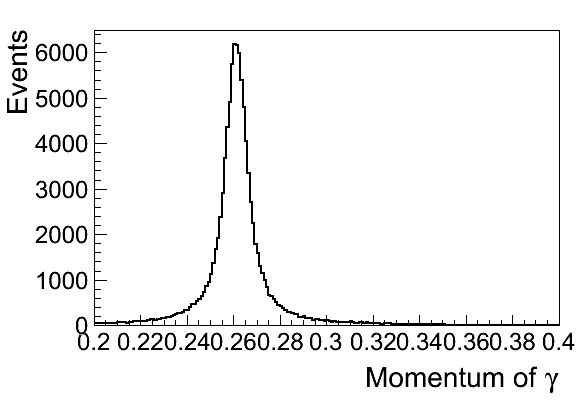 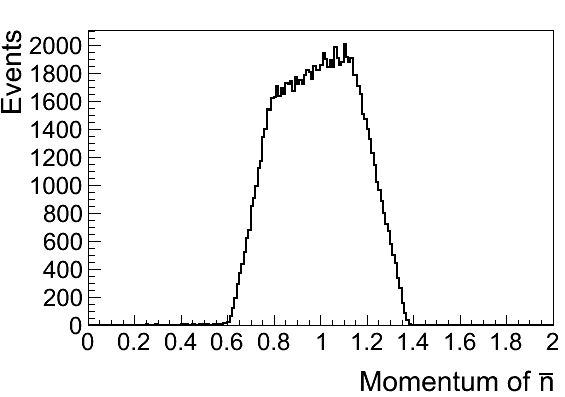 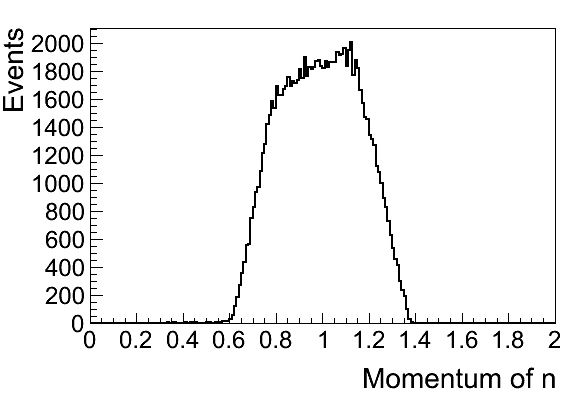 Theta Distribution of nbar
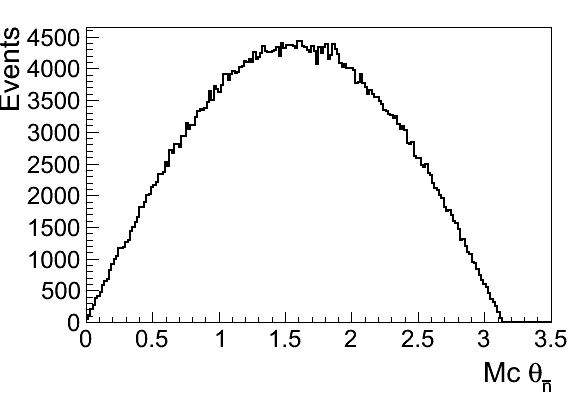 Invariant Mass of Psip,Chic0,and Sigmam
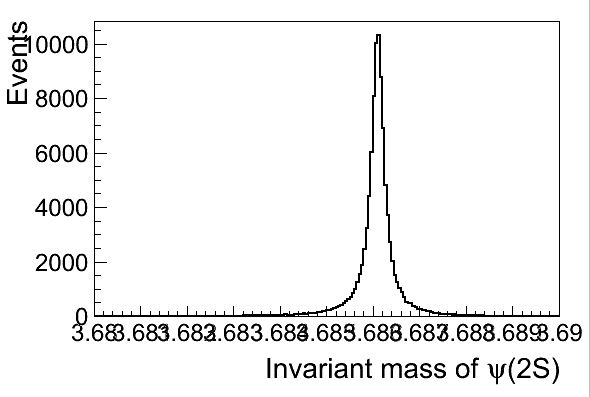 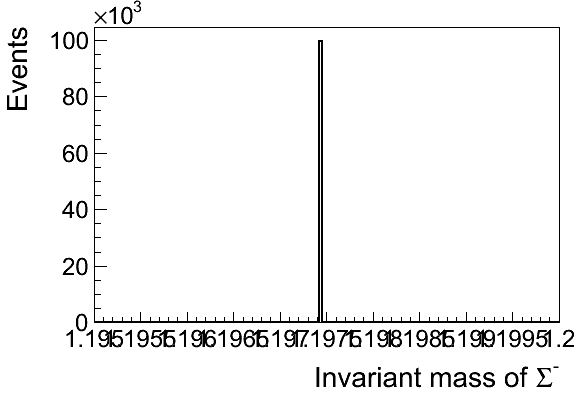 Chi-Square Distributions
After KM Fit1
After KM Fit2
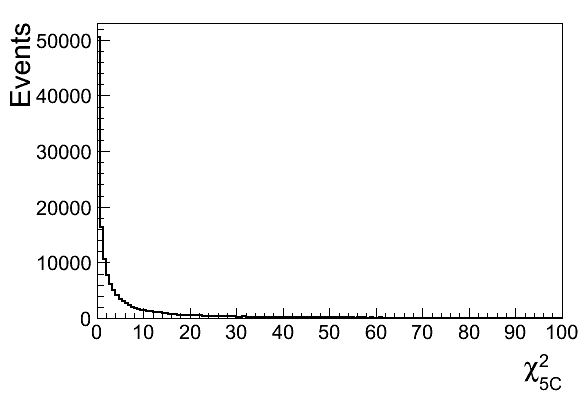 Momentum and Energy Distributions of Gamma after KM Fits 5C
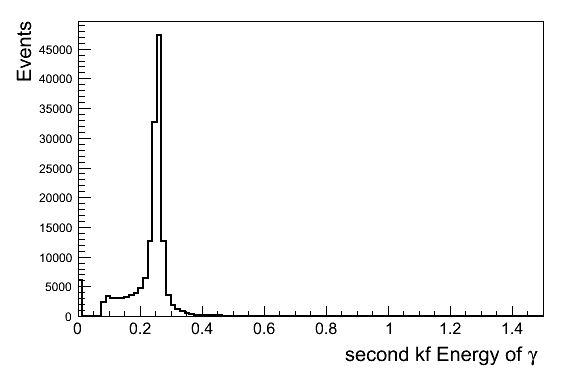 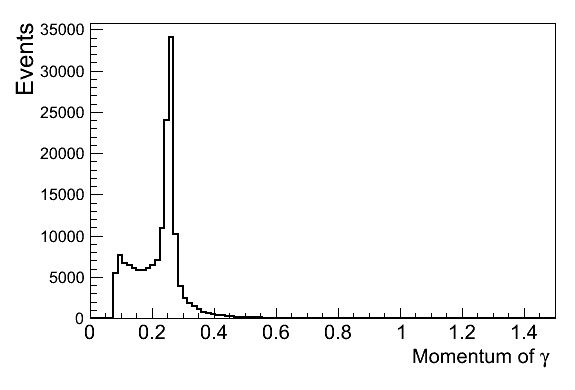 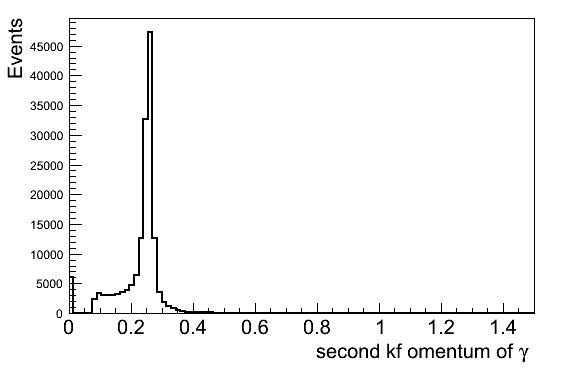 Matching Angle of Neutral tracks with MC Truth Information's
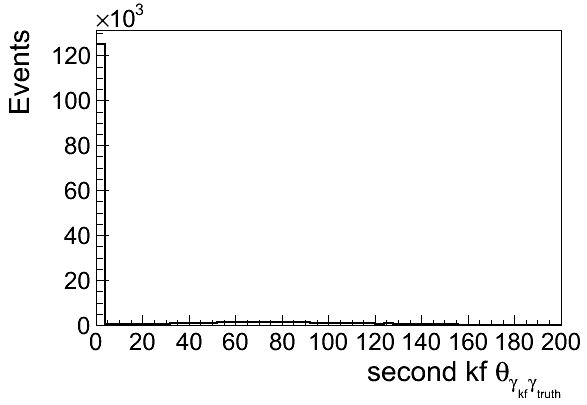 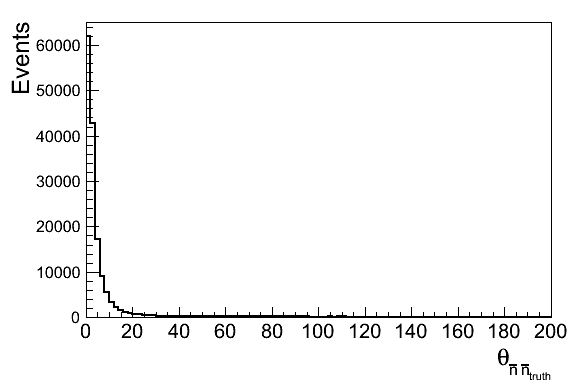 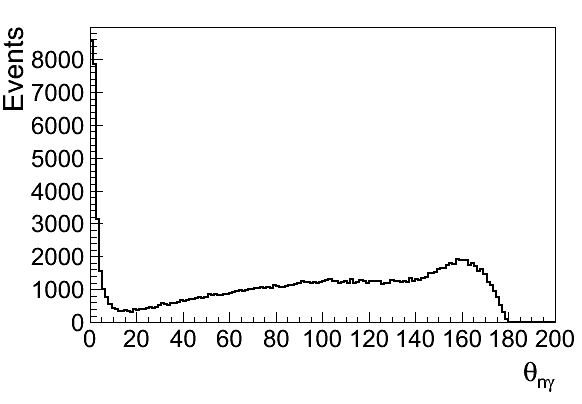 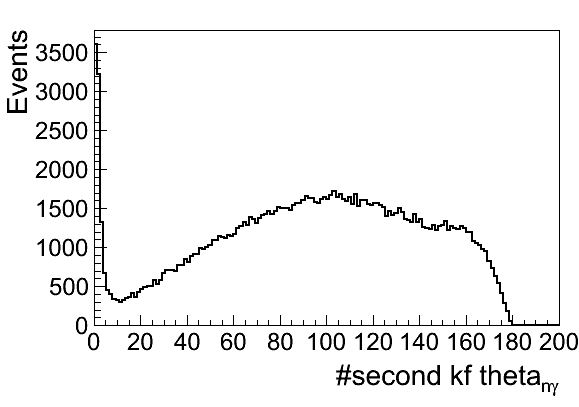 Invariant Mass of Chic0
KM Fit 1
KM Fit2
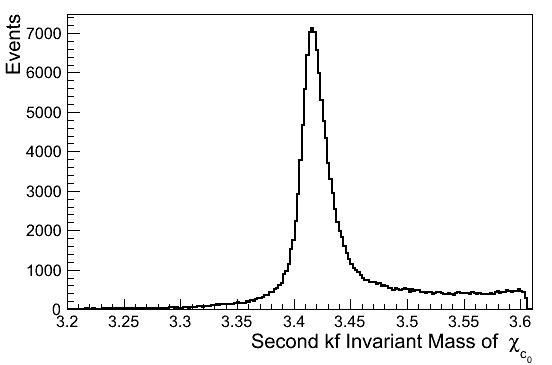 Invariant Mass of Sigma minus
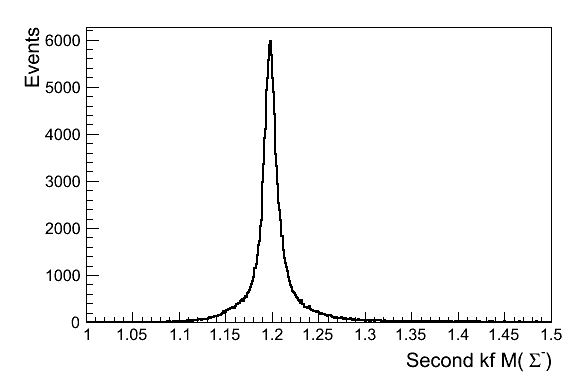